Вплив екологічних чинників на здоровя людини
Пр               Виконала
               учениця 10 класу
                      Коваль Неля
Тема: Вплив екологічних факторів на здоровя людини 
Мета: Вивчити наслідки впливу високої температури навколишнього середовища на організм людини, а саме, як це проявляється клінічно і які наслідки несе.
[Speaker Notes: Т]
Організм , який знаходиться в умовах високої температури навколишнього середовища, зазнає загального пошкоджуючого впливу. Клінічно це проявляється гіпертермією, або перегріванням.
Тепловий удар дає високу смертність, виділяють дві причини смерті: перша— досягнення граничного температурного рівня (для людини — 43 °С) і друга — глибокі розлади серцево-судинної діяльності, дихання і нервової системи. Важливу роль у патогенезі теплового удару відіграє аміачна інтоксикація. Нагромадження аміаку пов'язане з інтенсивним розпадом білків і порушенням видільної функції нирок.
Щоб зрозуміти краще зрозуміти який вплив відіграє висока температура повітря на організм людини, я звернулася до Валківської ЦРЛ та взяла середні дані про надходження людей з гіпертонічним тиском у літні місяці.Дані внесені в табличку
Для боротьби з гіпертонічними хворобами люди застосовують різні медичні препарати
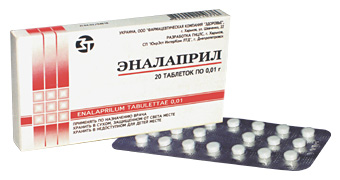 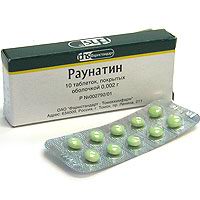 Звичайно, ці препарати вимагають певних затрат.Я дослідила їхню вартість та підрахувала витрати, які ідуть на них (це наближене число).Розглянемо це у табличці поданій нижче.
ВисновокВисока температура навколишнього середовища негативно впливає на організм людини. Для того, щоб зберегти своє здоровя потрібно захищатися від сонця та приймати спеціальні медичні засоби.
ДЯКУЮ ЗА УВАГУ!